Global Policy Seminar and NSC Simulation
IRP 401  -  IRP 402
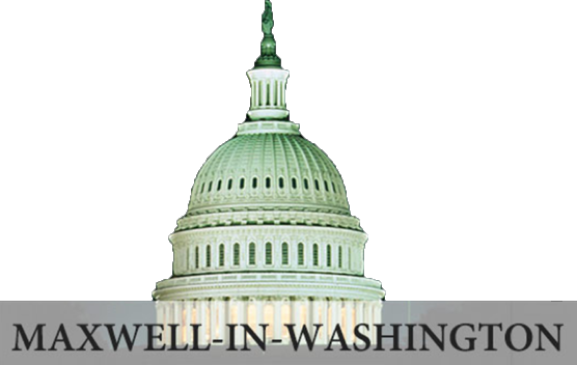 Week Eight8 March 2024
Prof. Fulton T. Armstrong
SPRING 2024
TODAY’S AGENDA
TODAY’S AGENDA
Washington dialect
“Please submit it in the appropriate format.”
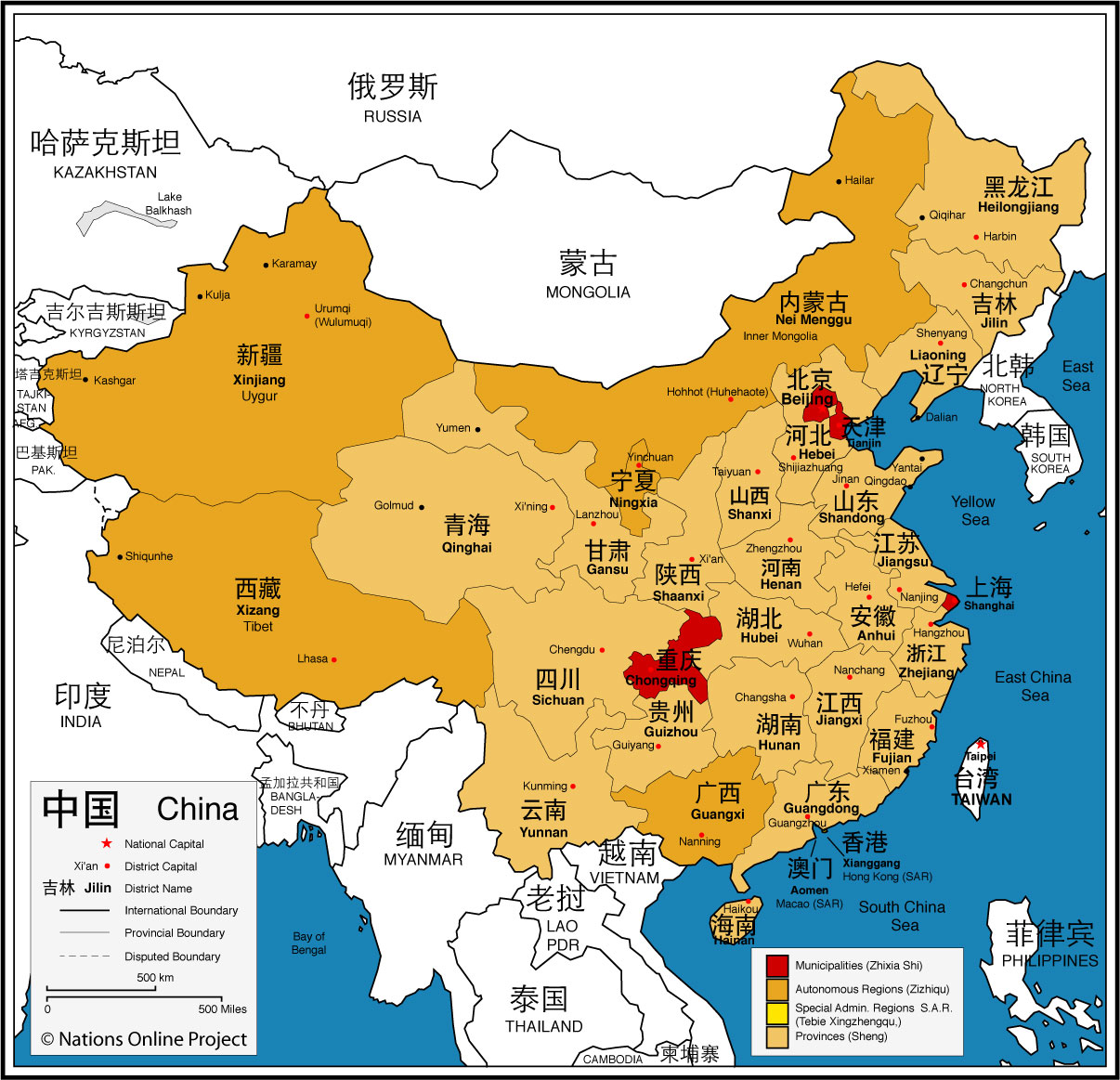 CHINA
Municipalities (Zhixia Shi)北京 Beijing重庆 Chongqing上海 Shanghaiand 天津 Tianjin
Self-governing districts under the direct jurisdiction of the central government.
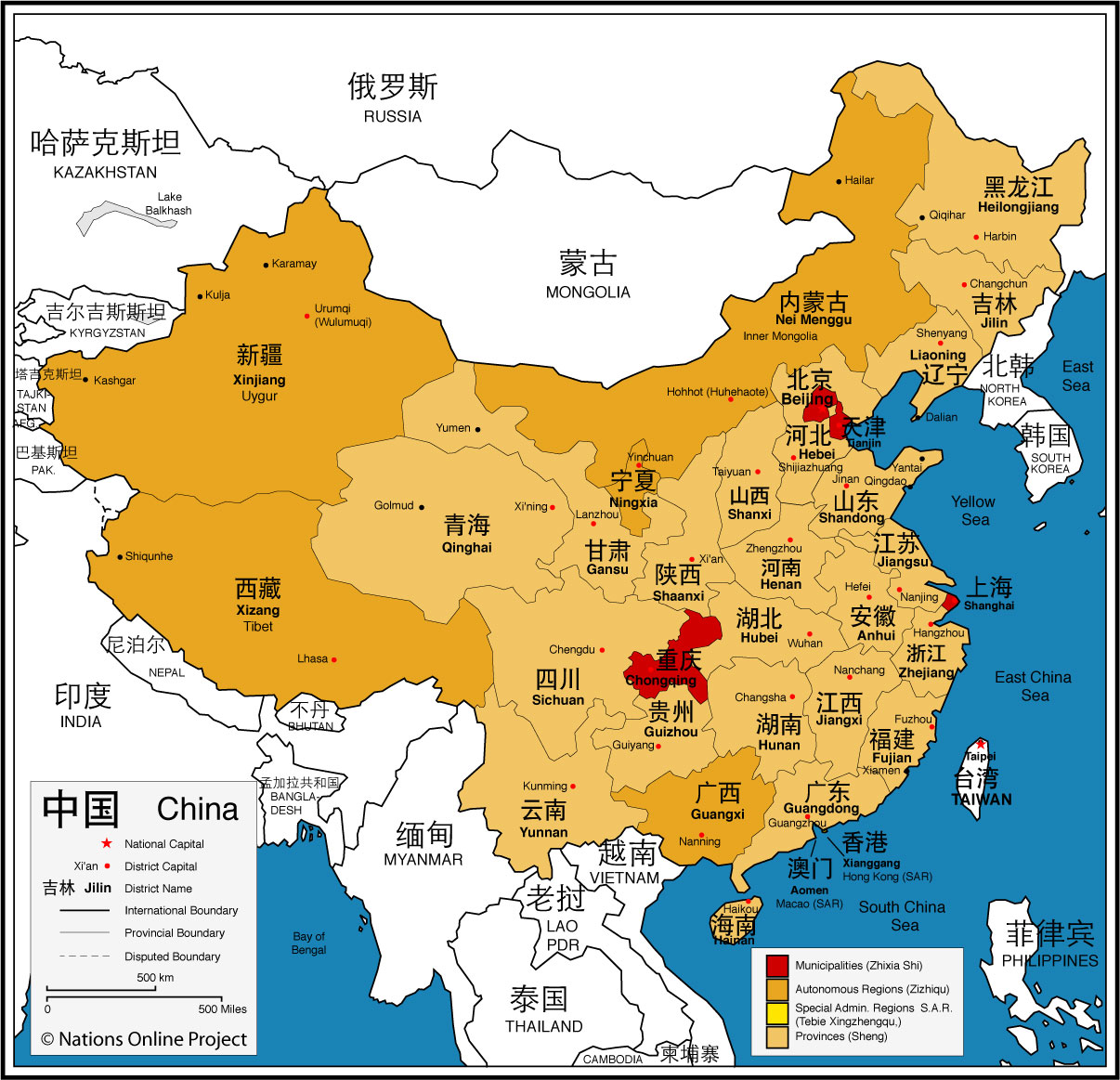 CHINA
Autonomous Regions (Zizhiqu)
广西 Guangxi内蒙古 Inner Mongolia宁夏 Ningxia 西藏 Tibet新疆 Xinjiang Uyghur            Autonomous Region 

An administrative region where the minority (Chinese Han) is the majority in the local government and congress.
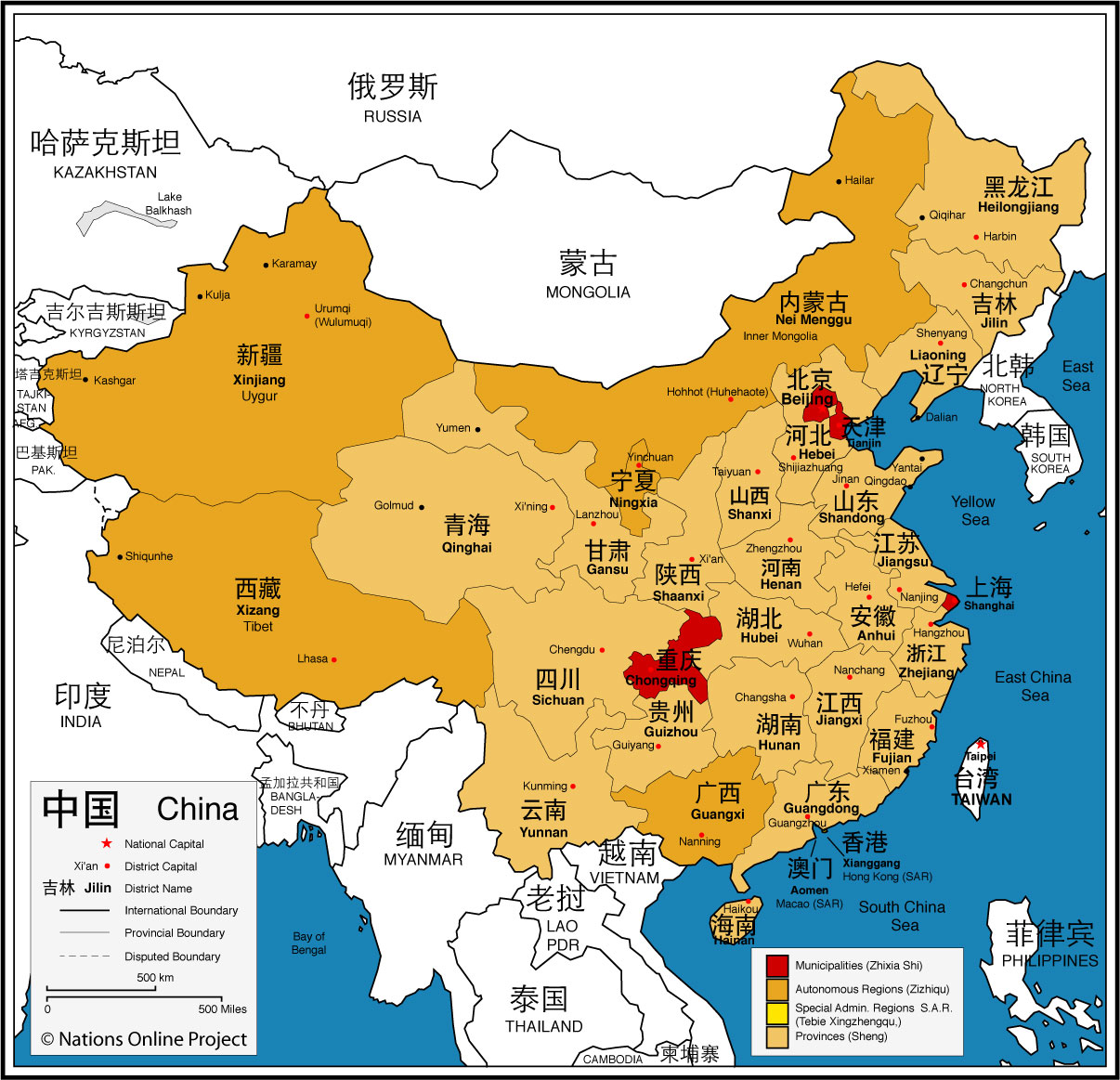 CHINA
Special Administrative Regions (SAR)
香港 Hong Kong
澳门 Macau
This Special Administrative Regions under the policy of 
"One Country, Two Systems.”
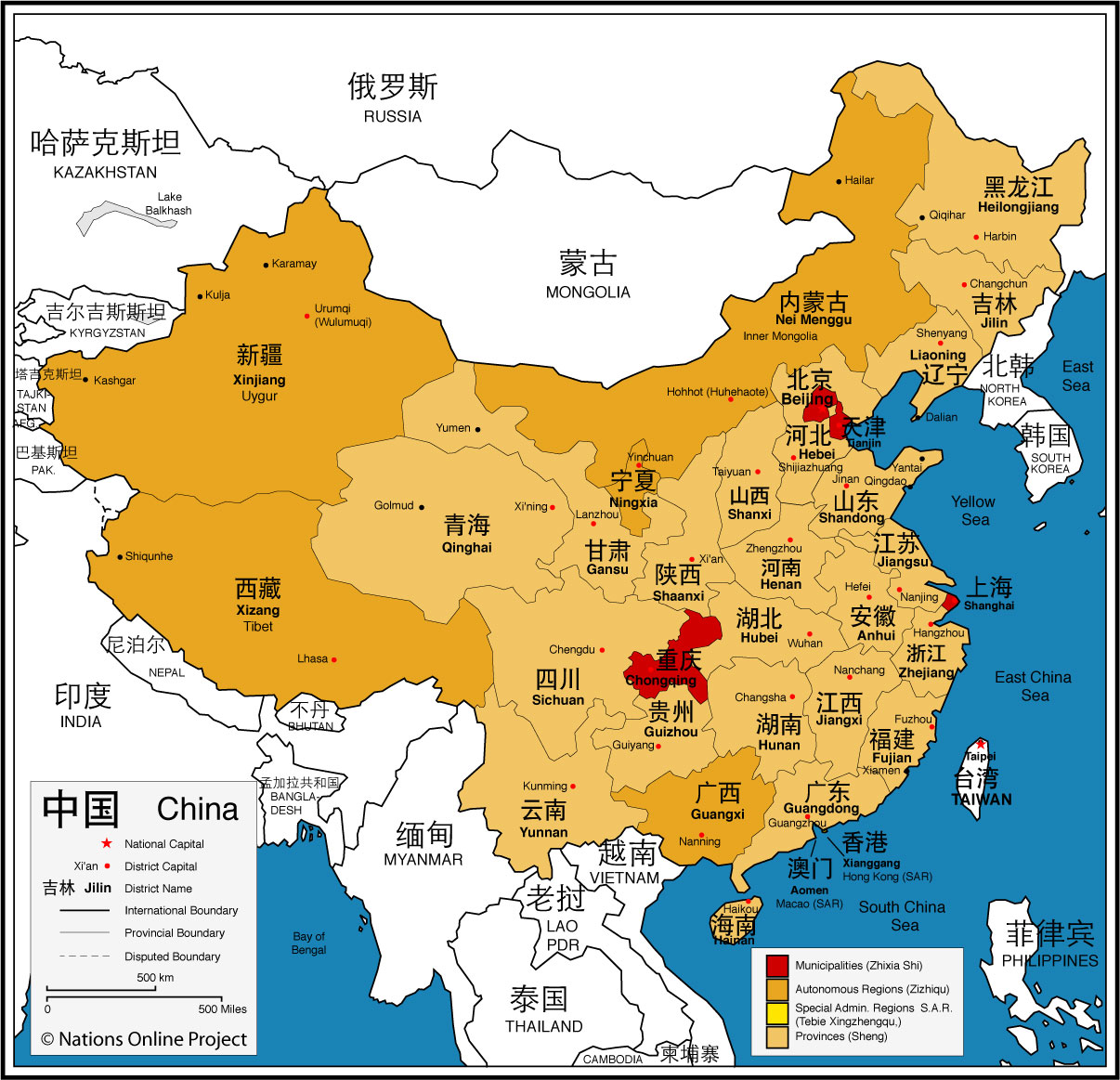 CHINA
1.4 billion

HAN = 91.1 percent

PRC recognizes 56 ethnic groups. Biggest include:
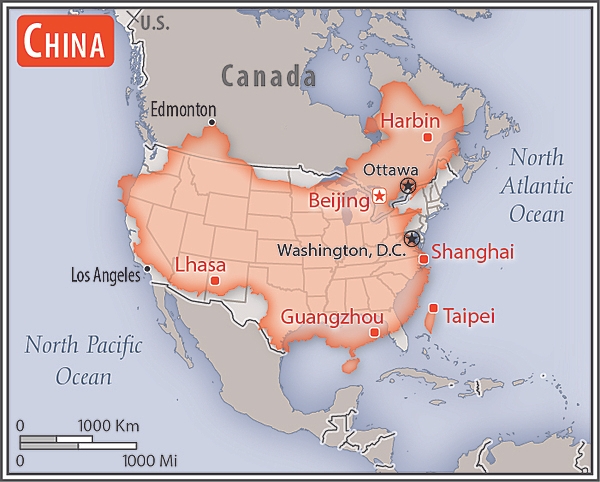 9,595,960 sq km

Slightly smaller than the United States (9,984,670 sq km).
Taiwan International Support
What are the main points?
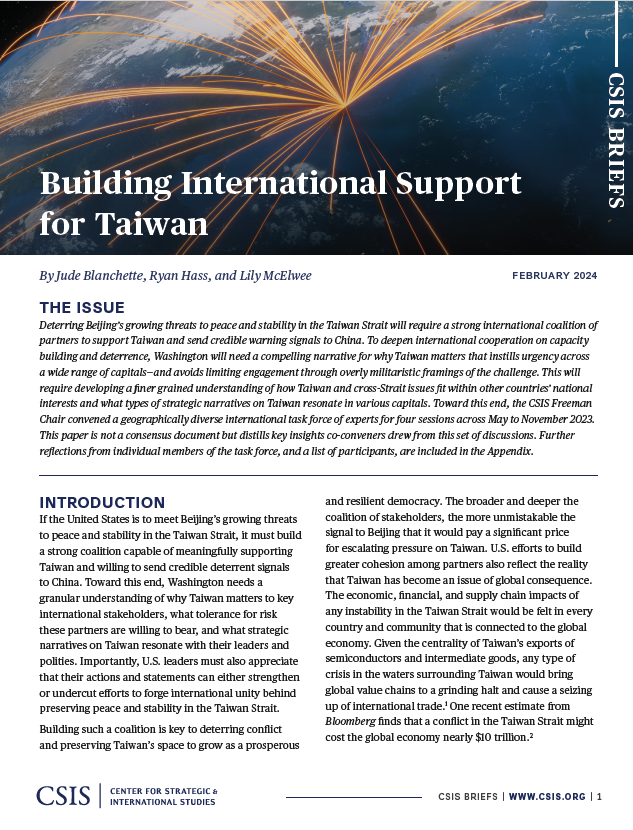 China is “growing threat to peace and stability in the Taiwan Strait.”
Deterring China requires a “strong international coalition of partners” amid “crisis fatigue.”
The coalition must send “credible warning signals.” 
That includes “capacity building and deterrence.”
Washington needs … 
narrative that shows Taiwan “fits within other countries’ national interests” (vice arguments about democracy or sovereignty).
avoid saying things that undercut unity.
Possible questions
If a “one China” policy was good enough from 1947 (recognizing the ROC) through normalization (recognizing the PRC), why is it no longer viable?
To clarify: Are the “bad” scenarios premised only on tensions from China taking Taiwan – and Taiwan (with or without international support) resisting?  If so, are the solutions to persuade China to not take, or persuade Taiwan to not resist?
What are “credible deterrent signals”?  Can such signals themselves be provocative? Which would be, and which not?
Is U.S. industry and business prepared for the U.S. to have prolonged tensions over Taiwan with China?
OTHER READINGS
Secretary Yellen’s remarks on the Economic Relationship
Wilson Center on Critical Challenge  by Robert Daly
CRS China Primer
HuffPost on “Why China Works” by ZHANG Weiwei
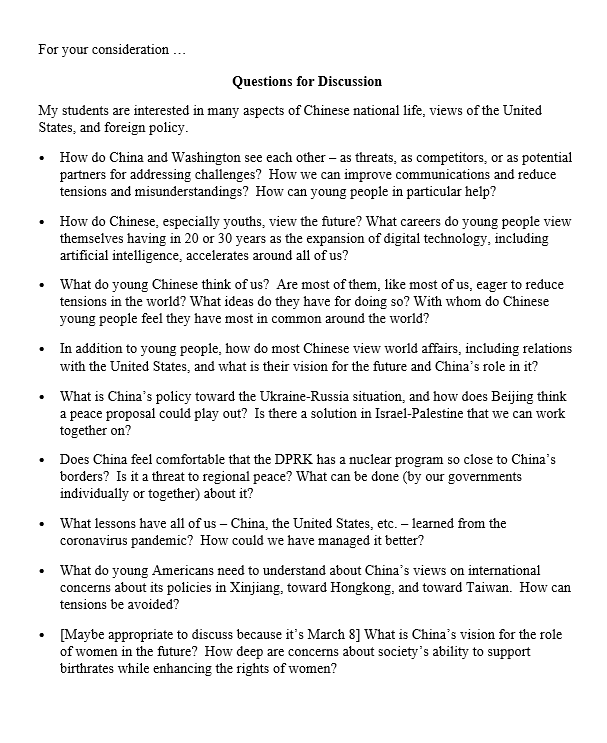 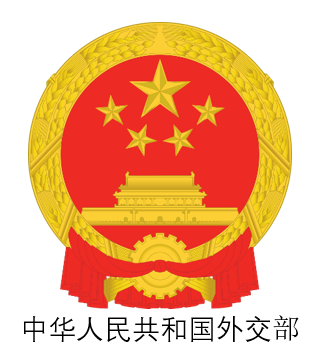 Mr. TAO Song, Counselor and Chief of Political Affairs
ZHAO Qi
YANG Yajun
Ding will ask first question.
DEPART CSIS at 2:00pm

3 Uber-XL
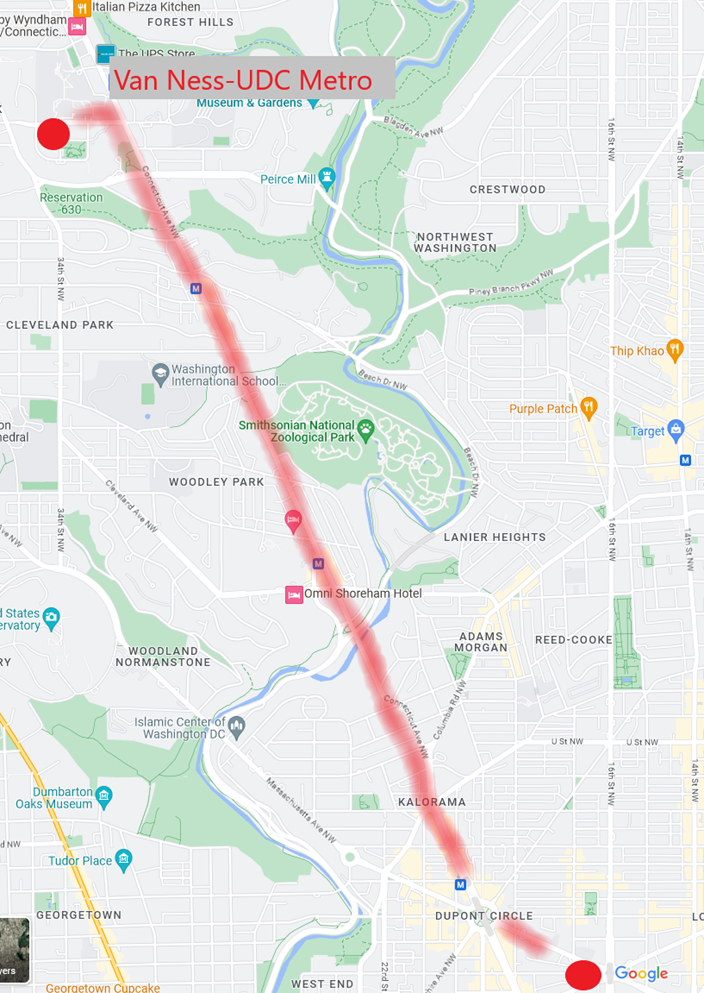 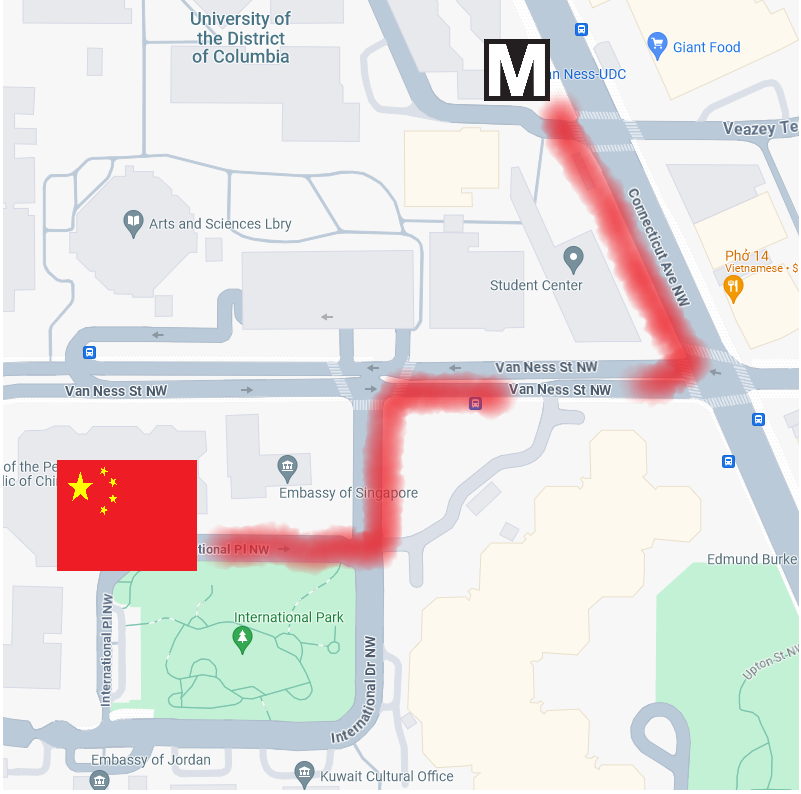 Internship conversations
INFORMAL DISCUSSION
Organization name and business
In-person, virtual, hybrid
My tasks and responsibilities
Communications and team dynamics
Fun things and challenges
2-3 minutes each --
Gavin
Ding
Mimi
Project Planning
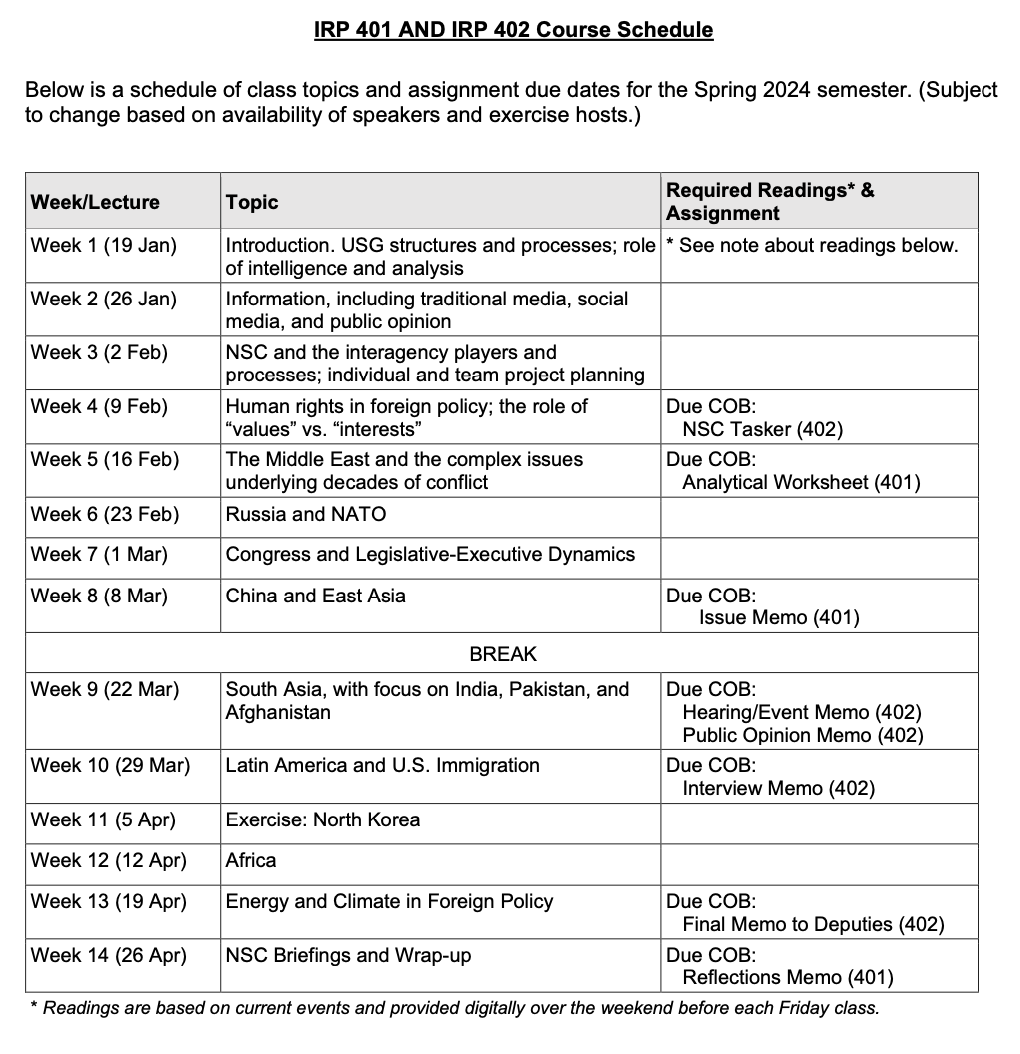 
401
402


Confirm: Everyone has a plan?


QUESTIONS?


Are you running into any difficulties?

- Finding information
- Doing analysis
- Developing 0ptions
- Formulating a recommendation
Do you remember the elements of a memo?
Are the templates working for you?
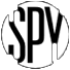 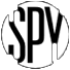 Encryption
Securely sending information
“One-time pad”
Book code or book cipher
Encryption machines
Computer encryption
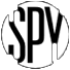 “One-time pad”
keys
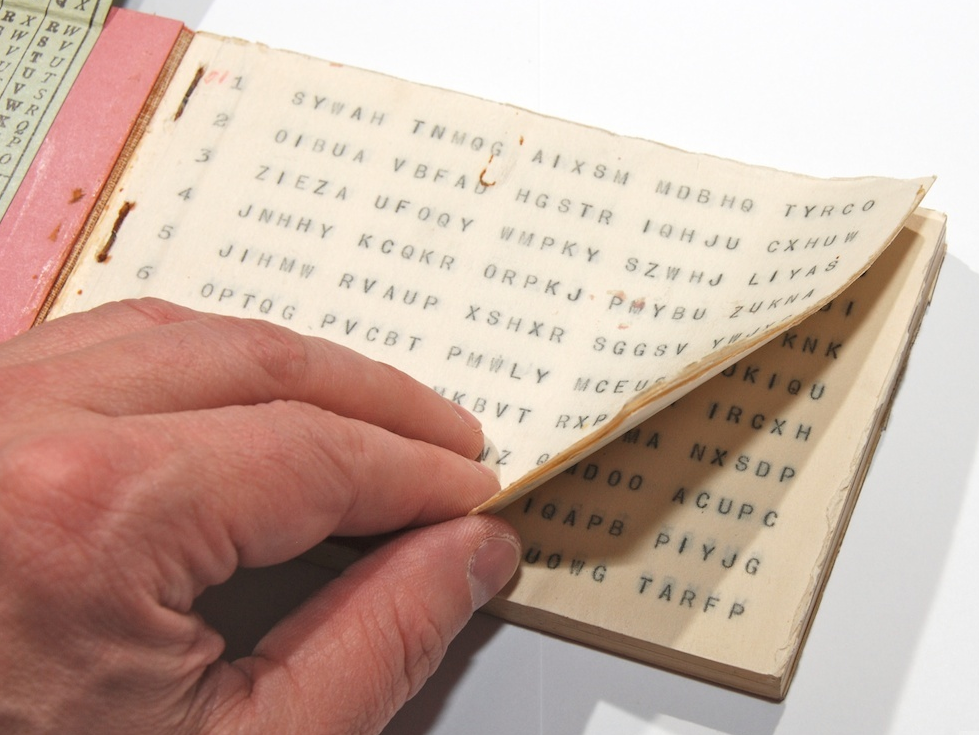 A series of groups of letters
Two identical copies
Used agreed-upon day/time
Extremely secure (if pad is secure)
[Speaker Notes: NOTE FIVE GROUPS OF FIVE LETTERS – because A=0]
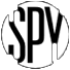 “One-time pad”
keys
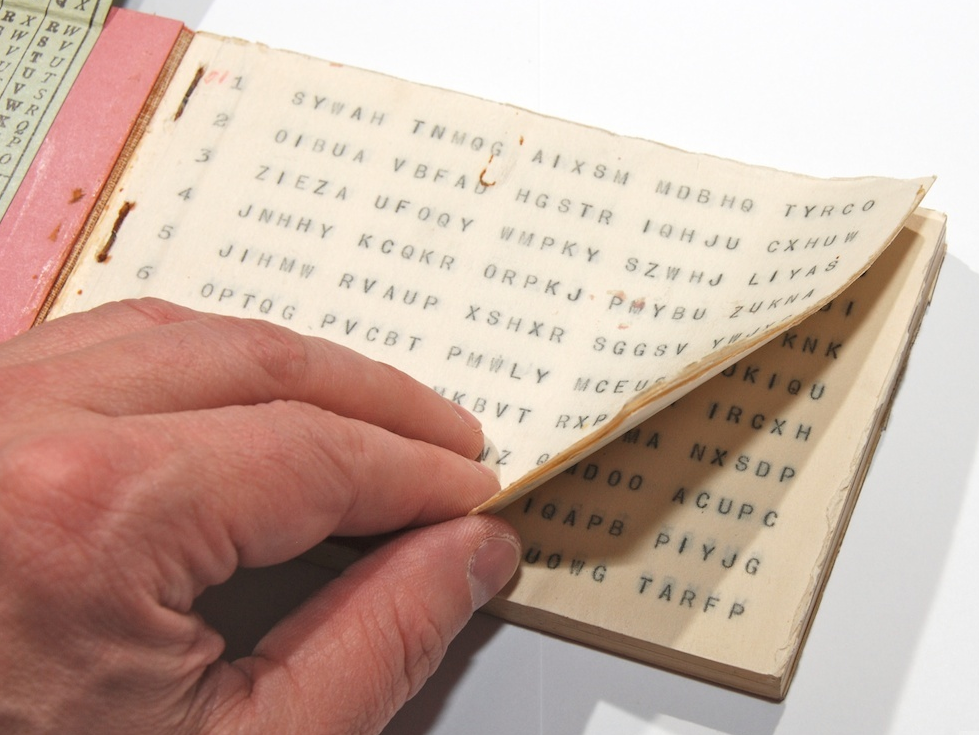 A series of groups of letters
Two identical copies
Used agreed-upon day/time
Extremely secure (if pad is secure)
AN EXAMPLE …  Let’s say …
First key is SBMHR
Your requirement is:  What is the enemy having for lunch?
[Speaker Notes: NOTE FIVE GROUPS OF FIVE LETTERS – because A=0]
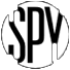 Key begins with:  SBMHR
Message you want to send:  PIZZA
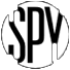 Key begins with:  SBMHR
Message you want to send:  PIZZA
[Speaker Notes: Once again!!!]
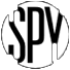 MSG from HQS:

What is the enemy going to eat for lunch?
Your encoded REPLY:
F  J  L  G  R
On subsequent mentions of PIZZA, you will not repeat F J L G R, because you’ll use a different key from the OTP.
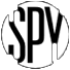 “Book Code”
Two identical copies of a book
Commercially available; doesn’t look like a codebook
Flexible date/time
Caution: Vocabulary has to be appropriate to intelligence information
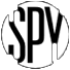 “Book Code”
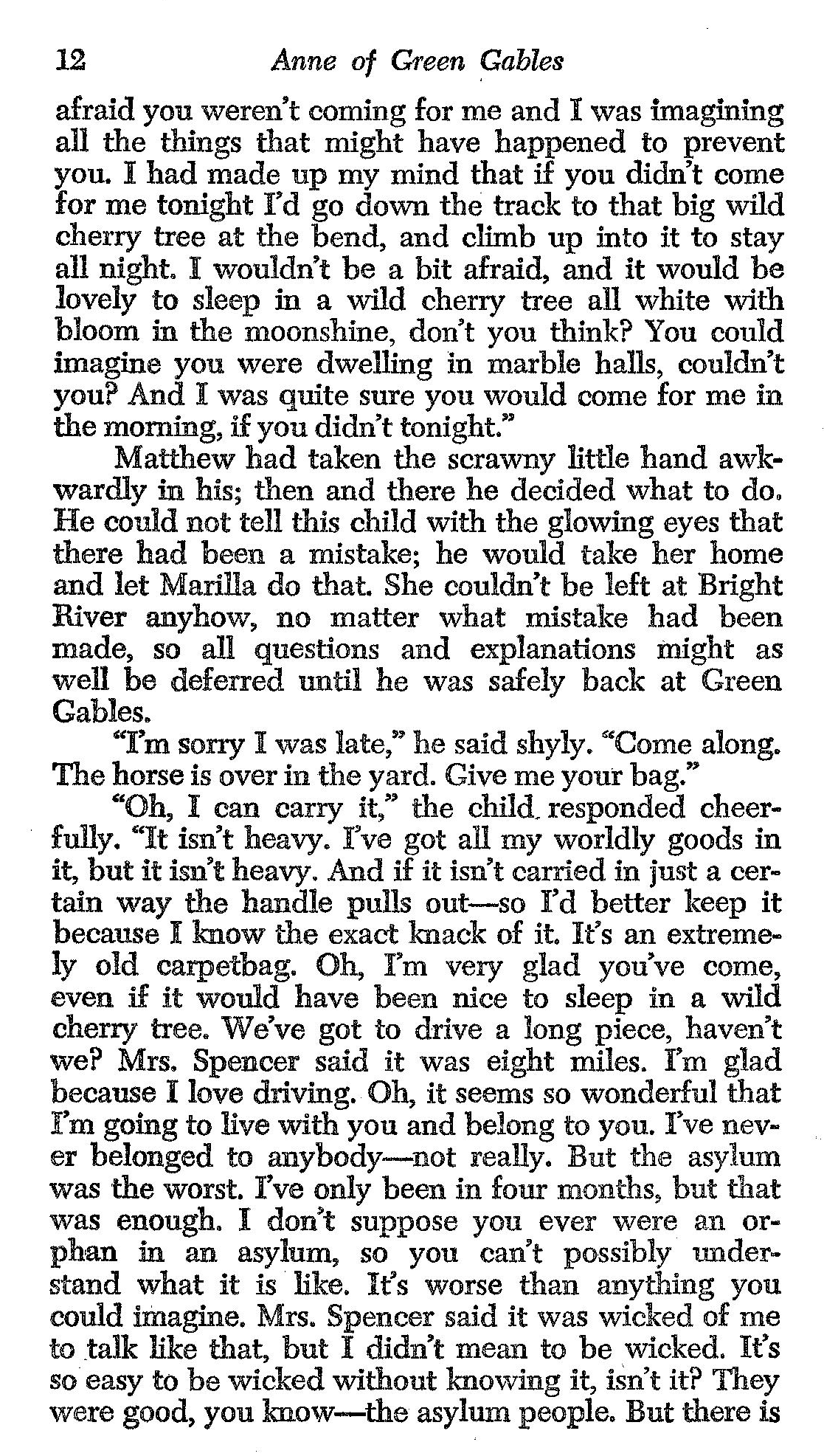 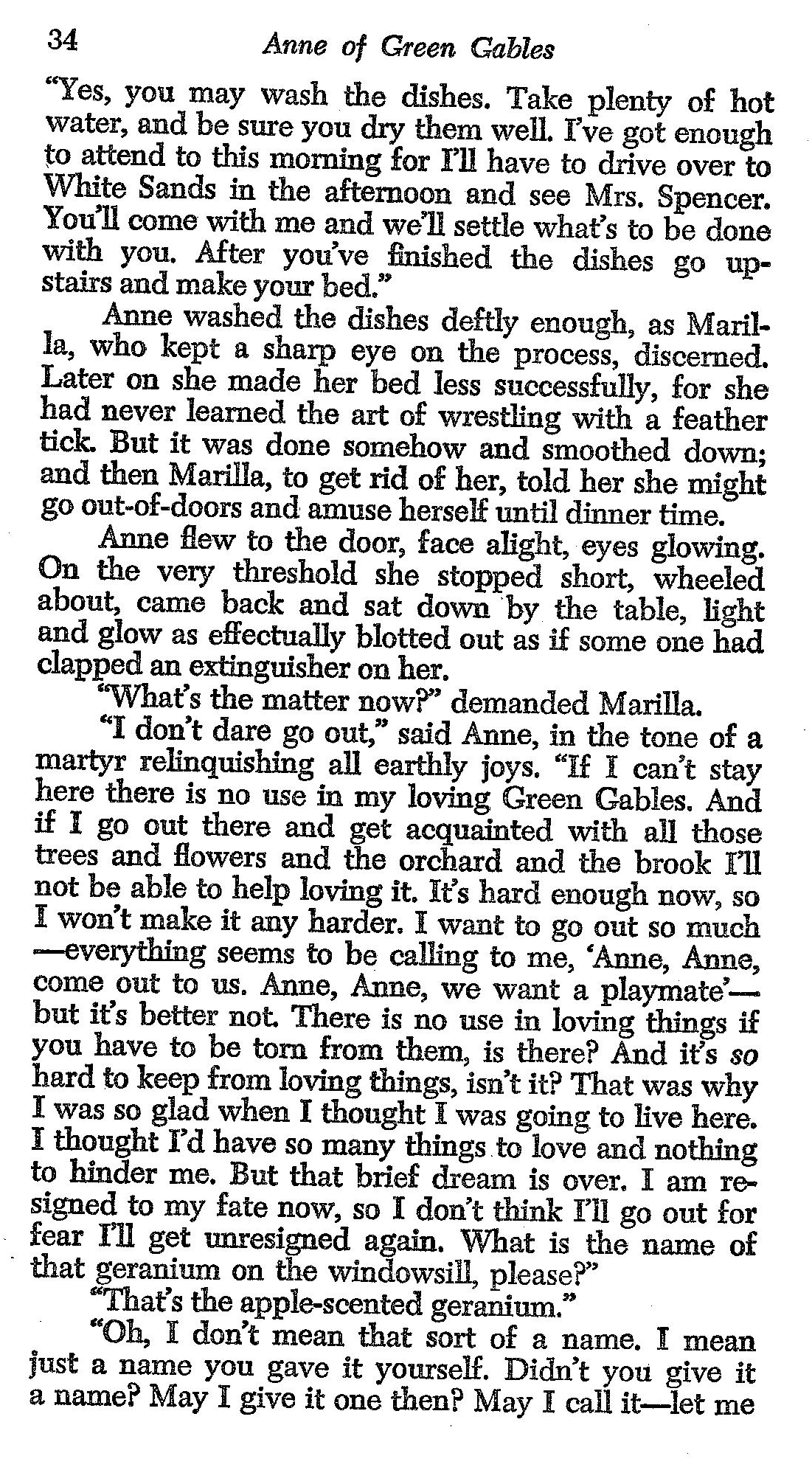 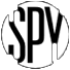 121003

343409

340102
I
LOVE
YOU
REMINDER
In ANY meeting … if guest/speaker is repeating self, consider …
Using body language to signal “message received”
Depending on your style, interrupting gently with a brief …
“thanks” or “I understand” or “I see”
paraphrasing
segue to colleague’s question/point
ask if you can ask followup

UNDERSTAND this: some people feel obligated to fill the time.
GUEST SPEAKER
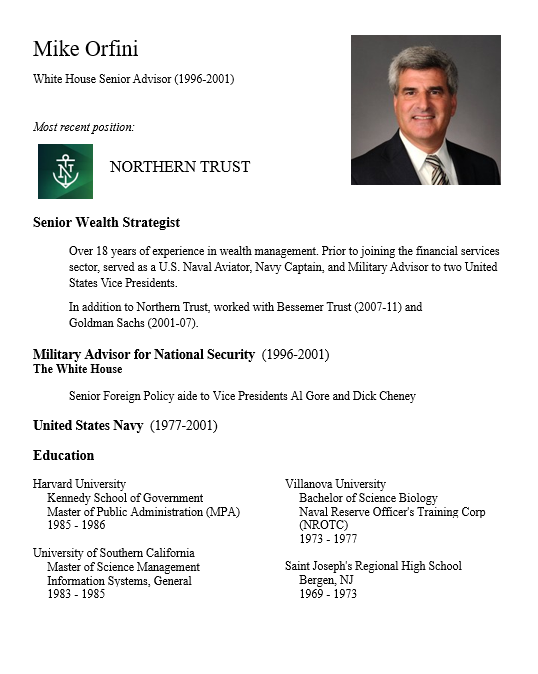 Mike Orfini
former White House Senior Advisor
Introduced by Meghan
GUEST SPEAKER
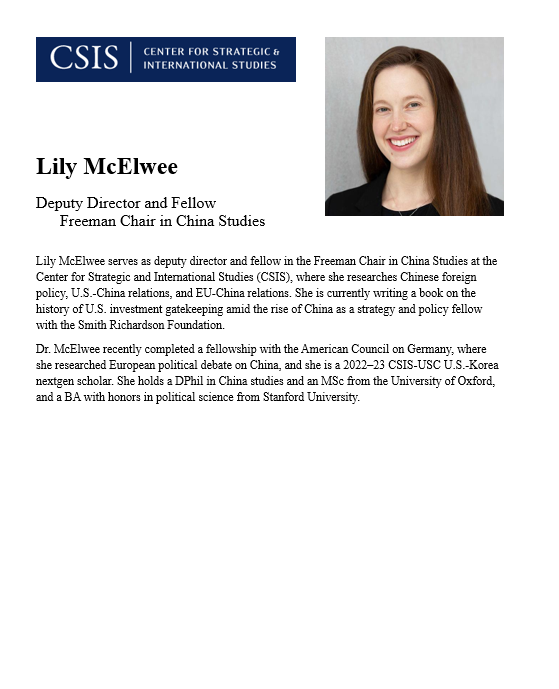 Lily McElwee 
CSISDeputy Director and Fellow
      Freeman Chair in China Studies
Introduced by Nicolas
WRAPUP
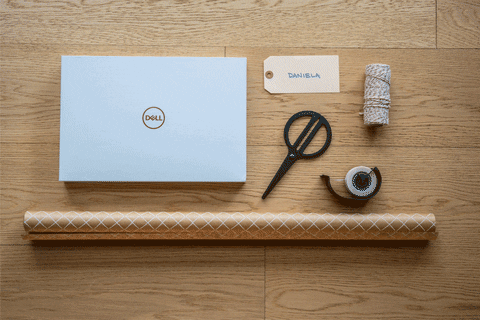 After the Break
Taiwan and China-Taiwan
South Asia
Afghanistan
Pakistan
More INTERNSHIP discussionsThree volunteers?
Anything else?
Global Policy Seminar and NSC Simulation
IRP 401  -  IRP 402
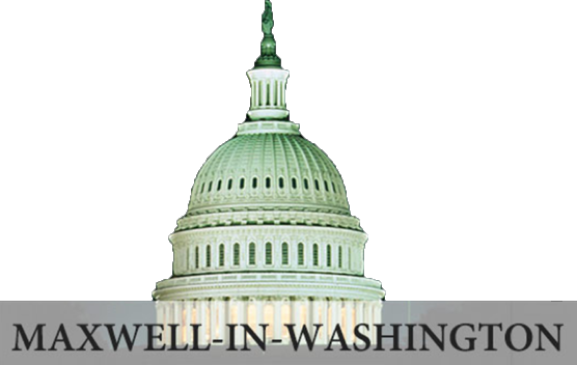 Week Eight8 March 2024
Prof. Fulton T. Armstrong